Suppl figure
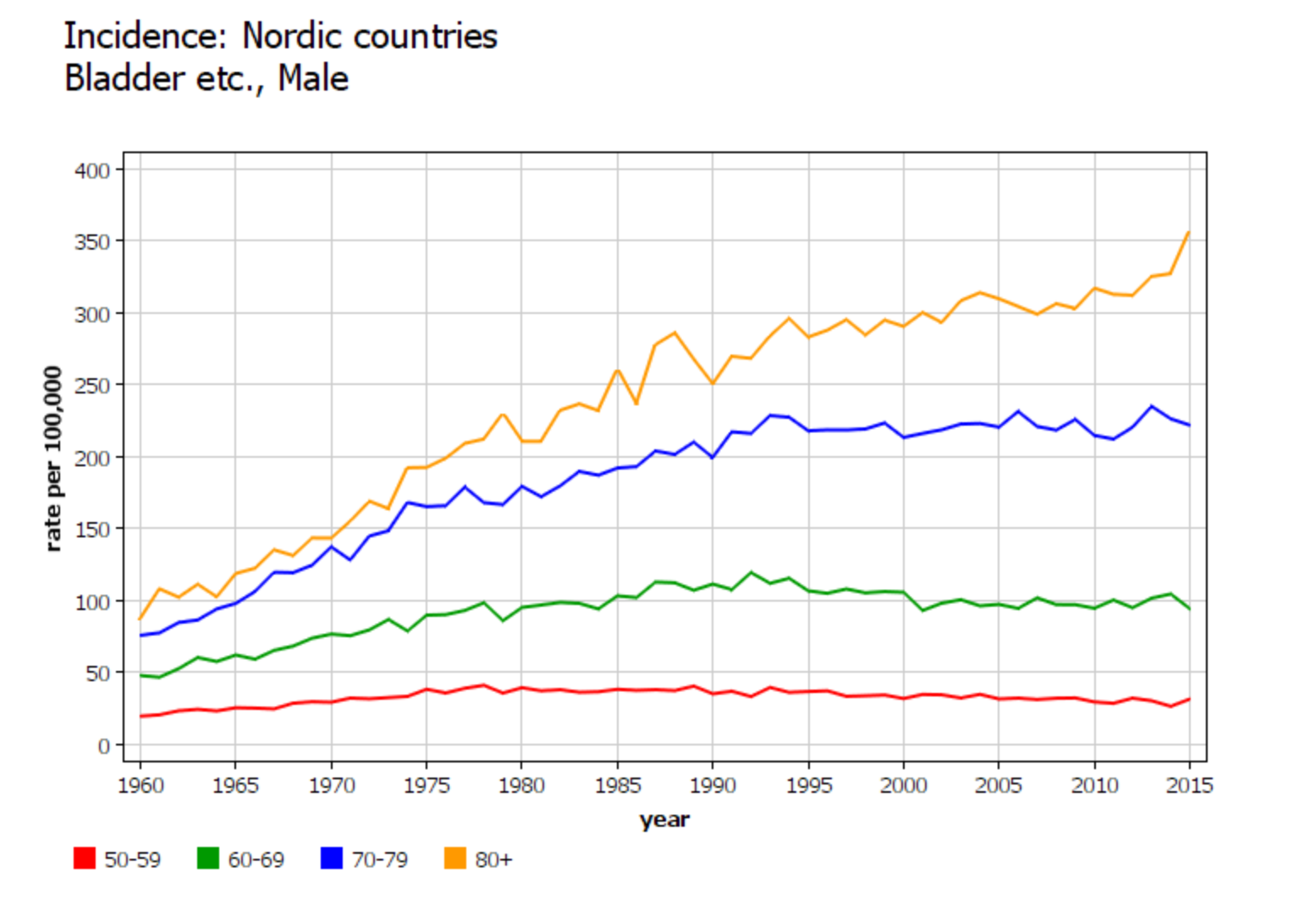 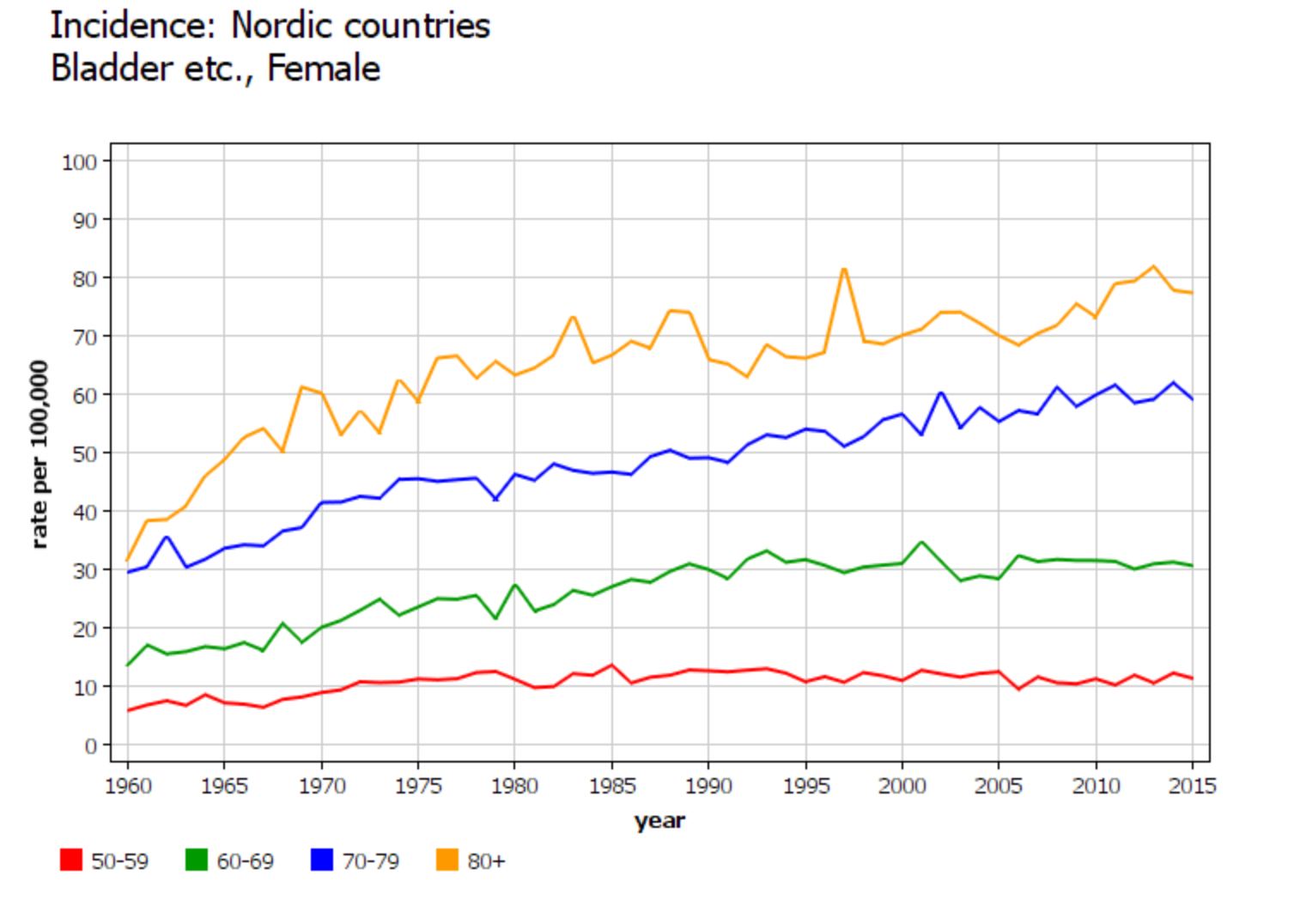